BFS Innovations
Cognizant Technology Solutions,
Pune, India

Task 1
VAST 2010
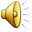 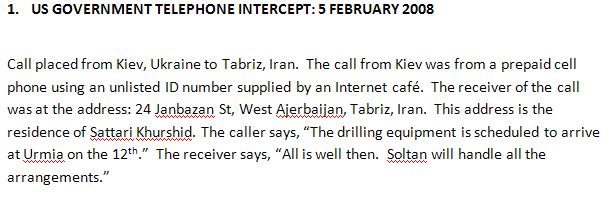 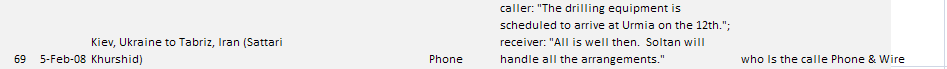 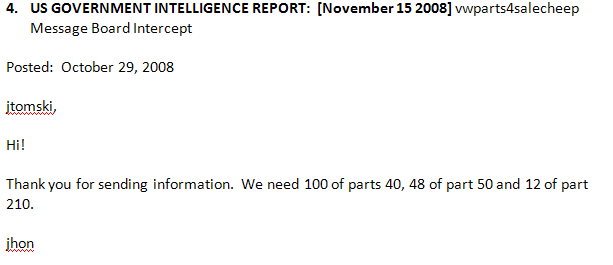 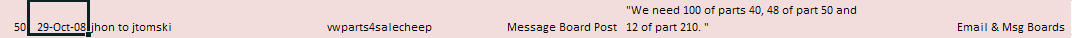 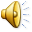 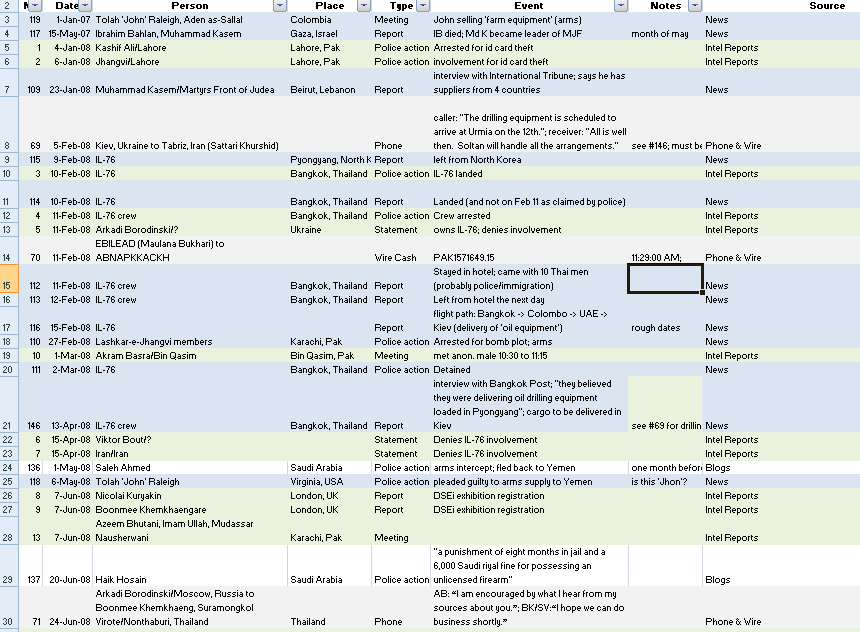 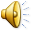 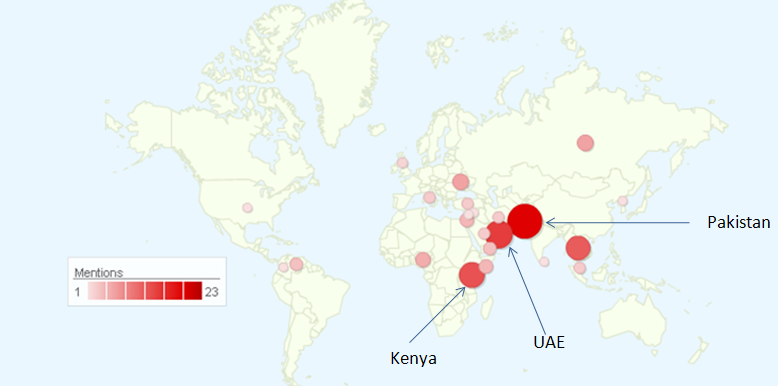 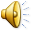 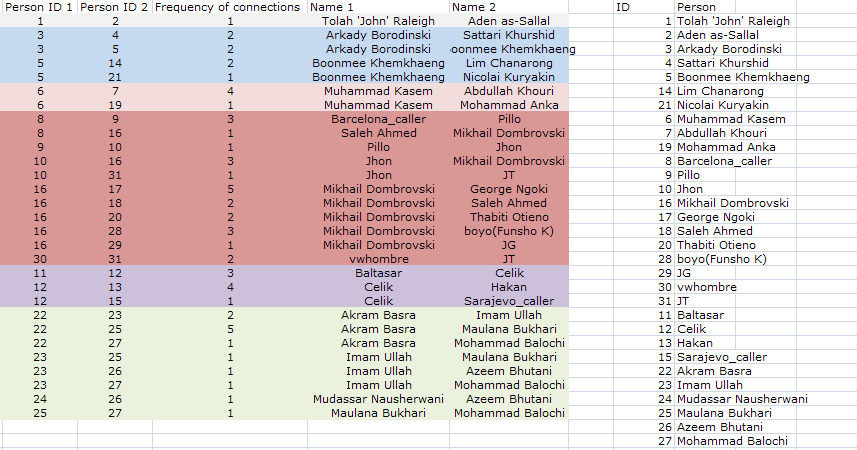 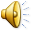 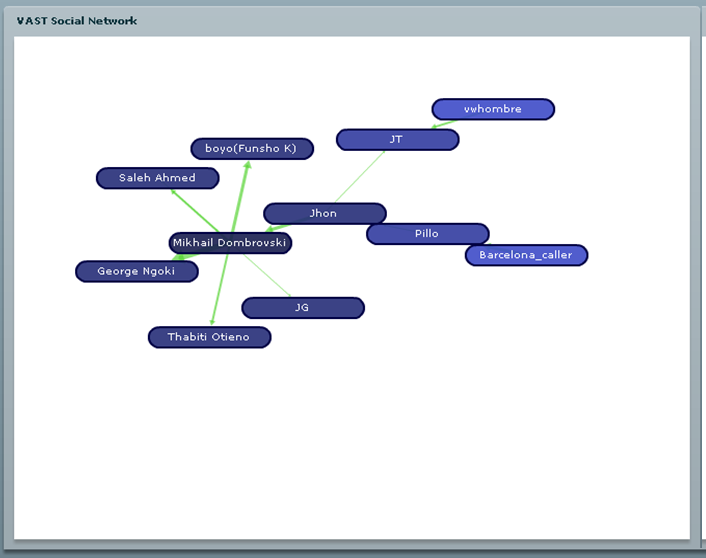 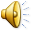 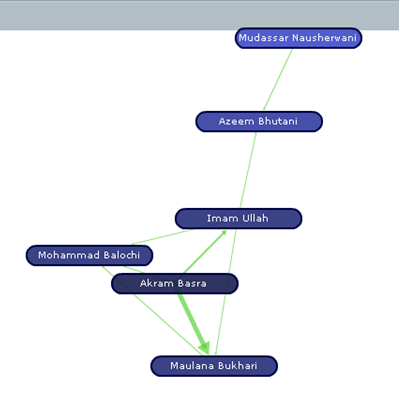 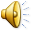 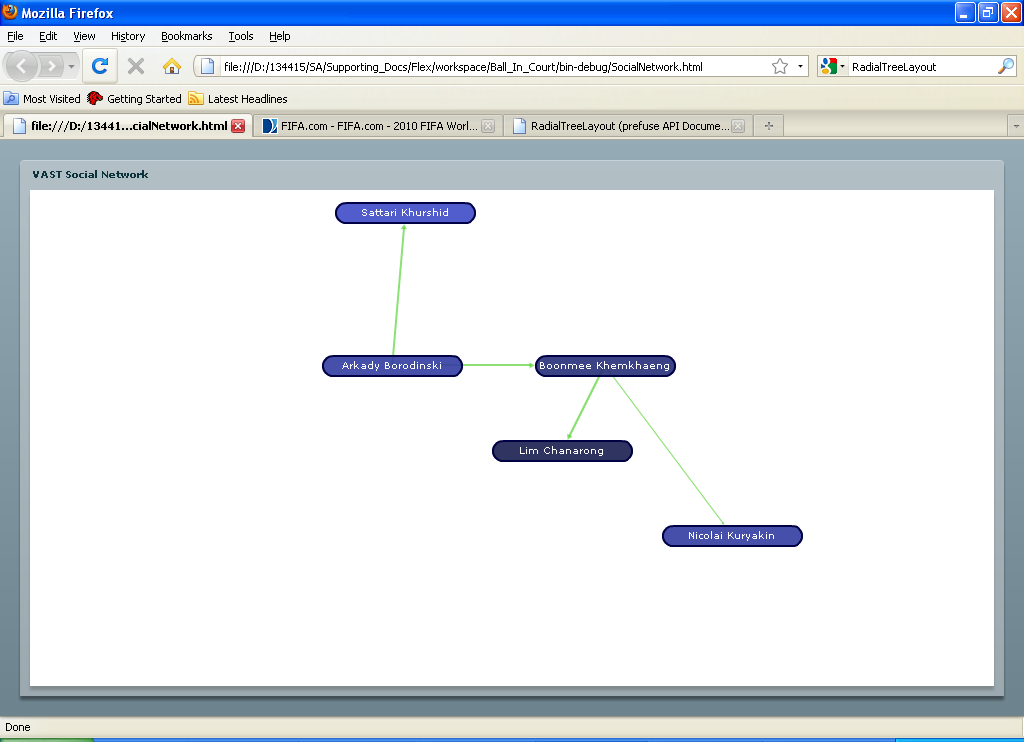 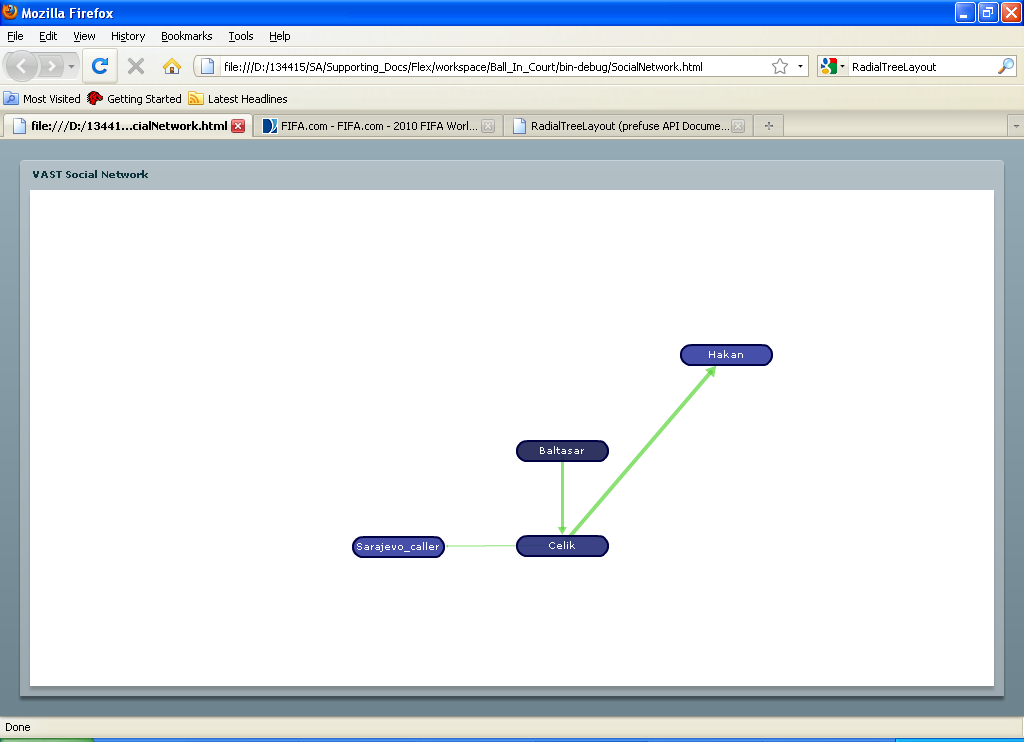 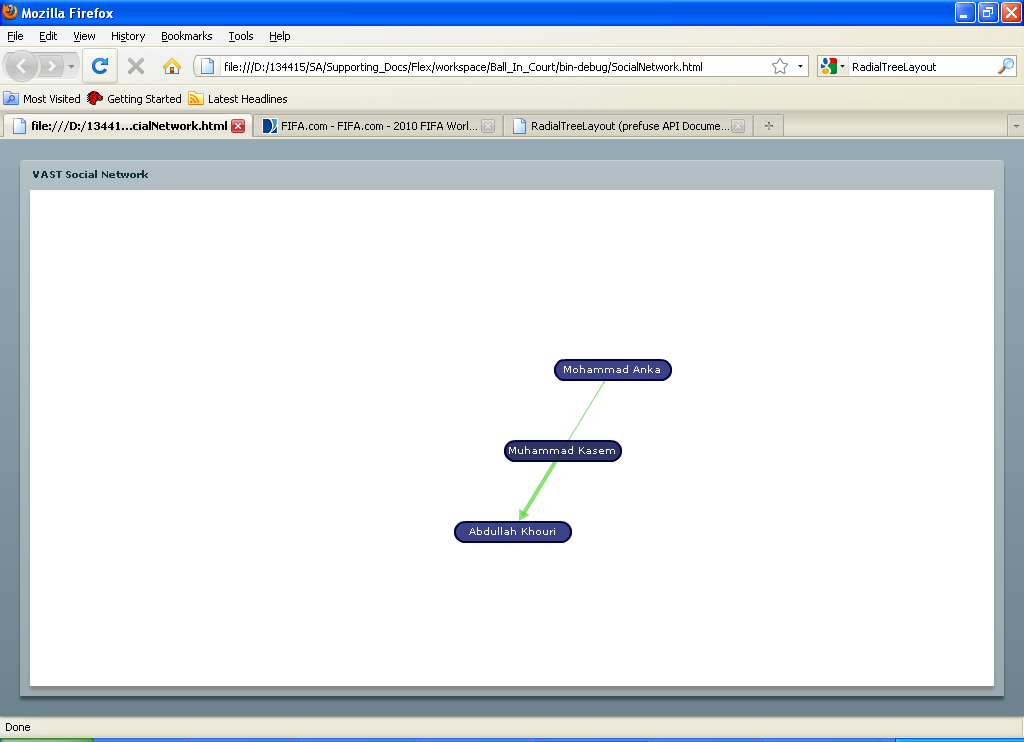 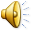